РОССТАНДАРТ

ГОСУДАРСТВЕННАЯ СЛУЖБА СТАНДАРТНЫХ СПРАВОЧНЫХ ДАННЫХ О ФИЗИЧЕСКИХ КОНСТАНТАХ И СВОЙСТВАХ ВЕЩЕСТВ И МАТЕРИАЛОВ
ОБЕСПЕЧЕНИЕ СТАНДАРТНЫМИ   СПРАВОЧНЫМИ ДАННЫМИ О СВОЙСТВАХ  НЕФТЕГАЗОВОГО СЫРЬЯ И ПРОДУКЦИИ,   ПРЕДПРИЯТИЙ НЕФТЕГАЗОВОЙ ОТРАСЛИ НА ОСНОВЕ ОТРАСЛЕВОЙ СИСТЕМЫ   ДАННЫХ ГОСУДАРСТВЕННОЙ СЛУЖБЫ СТАНДАРТНЫХ СПРАВОЧНЫХ ДАННЫХ
Козлов А. Д.    - руководитель ГНМЦ «ССД»
                           Колобаев В.А. - начальник отдела ведения и развития
                               ГСССД ФГУП «ВНИИМС»
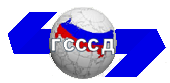 Главный научный метрологический центр ССД, ФГУП «ВНИИМС»
ЦЕЛЬ СОЗДАНИЯ ОТРАСЛЕВОЙ СИСТЕМЫ
В Российской Федерации производятся, перерабатываются и используются огромные объемы разного вида энергетического топлива и сырья, состоящие из сотен индивидуальных углеводородов и их смесей, находящихся в жидком, твердом и газообразном состояниях в широком диапазоне температур и давлений.
Для расчета различных технологических процессов и оборудования, проведения учетных операций необходимы достоверные данные о свойствах используемых веществ и материалов. Эти данные должны быть едины на территории Российской Федерации,                                        т.е. стандартными данными, определенными и утвержденными авторитетной организацией.
Такими данными являются стандартные справочные данные (ССД) разрабатываемые в рамках Государственной службы стандартных справочных данных о физических константах свойств веществ и материалов (ГСССД)
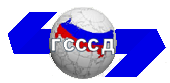 Главный научный метрологический центр ССД, ФГУП «ВНИИМС»
2
ОПРЕДЕЛЕНИЕ ССД
В соответствии с ГОСТ Р 8 614-2018 
Стандартные справочные данные (ССД):Оцененные данные о физических константах и свойствах веществ и материалов, представленные в числовом, графическом, аналитическом виде или в компьютерных базах и файлах данных, разработанные для всеобщего и многократного использования, аттестованные Государственной службой стандартных справочных данных и утвержденные Федеральным органом исполнительной власти.
ССД можно рассматривать как аналогию национальных стандартов на данные о свойствах веществ и материалов:
ССД как и стандарты на продукцию и услуги, разрабатываются в соответствии с ПНС (планом национальной стандартизации), в два проекта в рамках ТК по стандартизации: ТК 180;
Проекты ССД вывешиваются для обсуждения на сайте Росстандарта (ФГИС «АРШИН») и проходят дополнительную обязательную экспертизу комиссией независимых экспертов;
После доработки ССД утверждаются приказом Росстандарта и регистрируются;
ССД размещаются на сайте ФИФ по ОЕИ для безвозмездного и всеобщего использования.
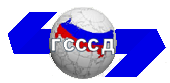 Главный научный метрологический центр ССД, ФГУП «ВНИИМС»
3
ГСССД – структура, направление деятельности
Федеральное агентство по техническому регулированию и метрологии

Государственная служба стандартных справочных данных
ТК – 180
ГСССД
ВНИИМС

Главный научный метрологический центр «ССД»

Федеральный информационный фонд 
по обеспечению единства измерений

Базы данных:
таблицы ССД – 356
Методики ГСССД - 276
Таблицы ССД СНГ - 256
Российская
академия наук
Международные организации
ГК «Росатом»
ИСО,
МАСВП,
МАГАТЭ,
КОДАТА,
ИЮПАК
Метрологические институты
УНИИМ,
ВНИИМ,
ВНИИР,
ВИИОФИ,
ВНИИФТРИ,
СНИИМ
Обеспечение единства измерений в науке и технике
Металлы и сплавы
Конструкционные материалы
Нефть и нефтепродукты
Тепло и энергоносители
Химическая продукция
Нуклиды, атомы, молекулы
Металлургия, Газовая промышленность, Метрология
Теплоэнергетика
Химическое и нефтехимическое производство; нефтепереработка
Холодильная техника
Ядерная энергетика
Космическая техника
Обеспечение безопасного обращения продукции
Свойства:
механические и теплофизические;
электрические и магнитные;
оптические и оптикофизические;
фундаментальные константы,
атомные и молекулярные данные
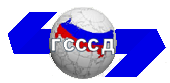 Главный научный метрологический центр ССД, ФГУП «ВНИИМС»
4
Развития системы ССД в нефтегазовой отрасли
Необходимость:       – 	огромные объемы продукции и сырья подлежащие учету и контролю;
                                     – 	наличие десятков компаний и организаций разной формы собственности и видов деятельности.

Сложность:               – 	большая номенклатура углеводородов, преимущественно в виде многокомпонентных смесей;
                                    –   	широкий диапазон параметров, включая жидкое, газообразное и двухфазное состояние, при добыче, очистке, транспортировке, переработке и использовании углеводородов.

                                    
 
Пути решения:         1. Создание   отраслевой системы ССД в нефтегазовой отрасли.
                                    2. Главный научный метрологический центр ГСССД обеспечит: 
                                    –    разработку всей нормативной и методической документации для создания системы;
                                    – 	организацию и проведение аттестации справочных данных и необходимых методик ГСССД;
                                    –  создание на сайте ФИФ по ОЕИ базы данных и информации по углеводородам.
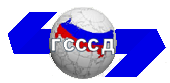 Главный научный метрологический центр ССД, ФГУП «ВНИИМС»
5
Служба ССДАЭ в ГК «Росатом»
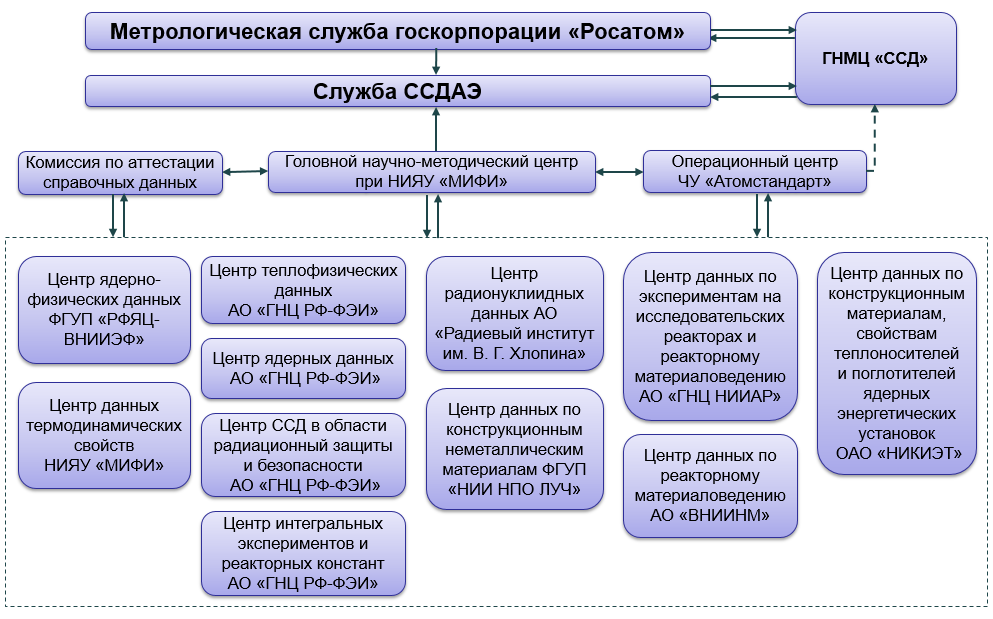 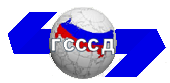 Главный научный метрологический центр ССД, ФГУП «ВНИИМС»
6
ЮРИДИЧЕСИКЕ ОСНОВЫ СОЗДАНИЯ СИСТЕМЫ
Федеральный закон "Об обеспечении единства измерений"от 26 июня 2008г. № 102-ФЗ Статья 21, п.10.
(с изменениями и дополнениями) 
Государственная служба стандартных справочных данных о физических константах и свойствах веществ и материалов осуществляет деятельность по разработке и внедрению ССД (стандартных справочных данных) в науке и технике в целях обеспечения единства измерений на основе применения указанных стандартных справочных данных, а также по ведению соответствующих разделов Федерального информационного фонда по обеспечению единства измерений.
Постановление Правительства РФ от 20 августа 2001г. № 596
«Положение о Государственной службе стандартных справочных данных»
Ст. 6. Разработка ССД осуществляется государственными научными метрологическими институтами, иными организациями подведомственными Минпромторга, Минэнерго, Минобрнауки, РАН и «Росатома» с использованием технических, программных и информационных средств и систем.
Ст. 7. Оперативное обеспечение работы по получению и распространению стандартных справочных данных в отраслях экономики осуществляют головные отраслевые центры стандартных справочных данных, действующие на основании положений об отраслевых службах стандартных справочных данных, которые утверждаются соответствующими федеральными органами исполнительной власти по согласованию с Федеральным агентством по техническому регулированию и метрологии.
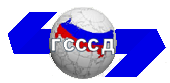 Главный научный метрологический центр ССД, ФГУП «ВНИИМС»
7
НОРМАТИВНЫЕ ОСНОВЫ СОЗДАНИЯ СИСТЕМЫ
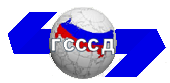 Главный научный метрологический центр ССД, ФГУП «ВНИИМС»
8
ССД ДЛЯ СОЗДАНИЯ СИСТЕМЫ
Существенным заделом этого проекта являются разработанные и аттестованные ГСССД в рамках нефтегазового комплекса за последние десятилетия 45 таблиц стандартных справочных данных, 35 таблиц рекомендуемых справочных данных, 52 методики ГСССД. Это результат многолетнего сотрудничества с институтами РАН, университетами и другими научными организациями которые станут основой системы..
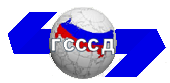 Главный научный метрологический центр ССД, ФГУП «ВНИИМС»
9
НАУЧНЫЕ ОРГАНИЗАЦИИ РАЗРАБАТОТЧИКИ ССД
Институты Академии наук:
«Объединенный институт высоких температур РАН»;
Федеральное государственное бюджетное учреждение науки «Институт теплофизики им. С. С. Кутателадзе Сибирского отделения РАН»;
«Институт Теплофизики» Уральское отделение РАН;
Дагестанский научный центр РАН:
институт физики;
институт проблем геотермии.
Университеты Минобрнауки:
РГУ нефти и газа (НИУ) имени И.М. Губкина;
Калининградский государственный технический университет;
Московский энергетический институт (НИУ);
Санкт-Петербургский НИУ информационных технологий, механики и оптики;
Юго-Западный государственный университет;
Казанский национальный исследовательский технический университет им. А. Н. Туполева-КАИ.
ГНМИ Росстандарта:
ФГУП «ВНИИМС»;
ФГУП «ВНИИР»;
ФГУП «ВНИИМ им. Менделеева»;
ФГУП «ВНИИФРИ»
ФГУП «УНИИМ»
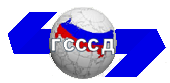 Главный научный метрологический центр ССД, ФГУП «ВНИИМС»
10
Примеры таблиц ССД и методик ГСССД
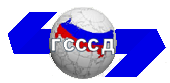 Главный научный метрологический центр ССД, ФГУП «ВНИИМС»
11
Свидетельство на таблицы ССД и аттестат на методику ГСССД
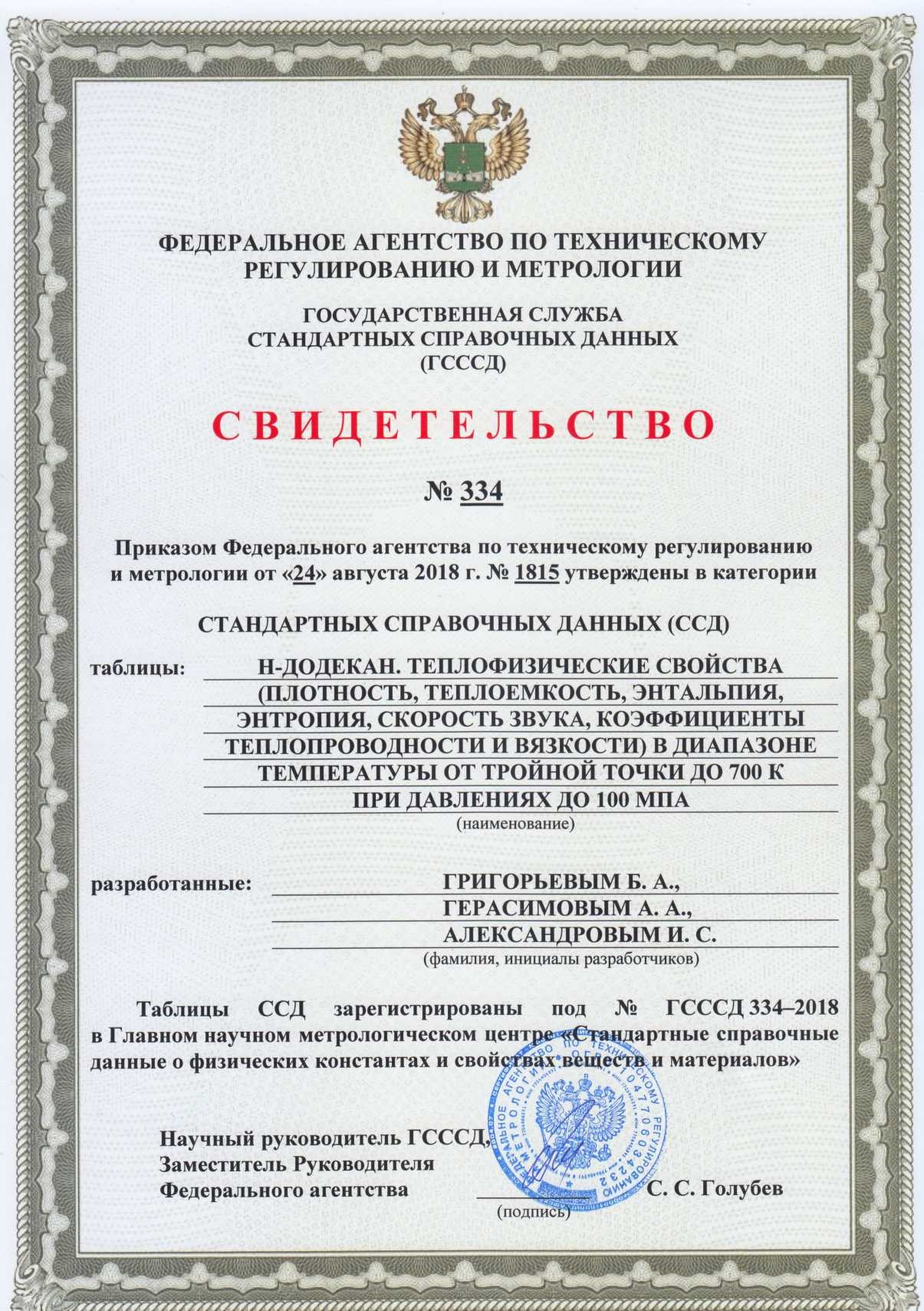 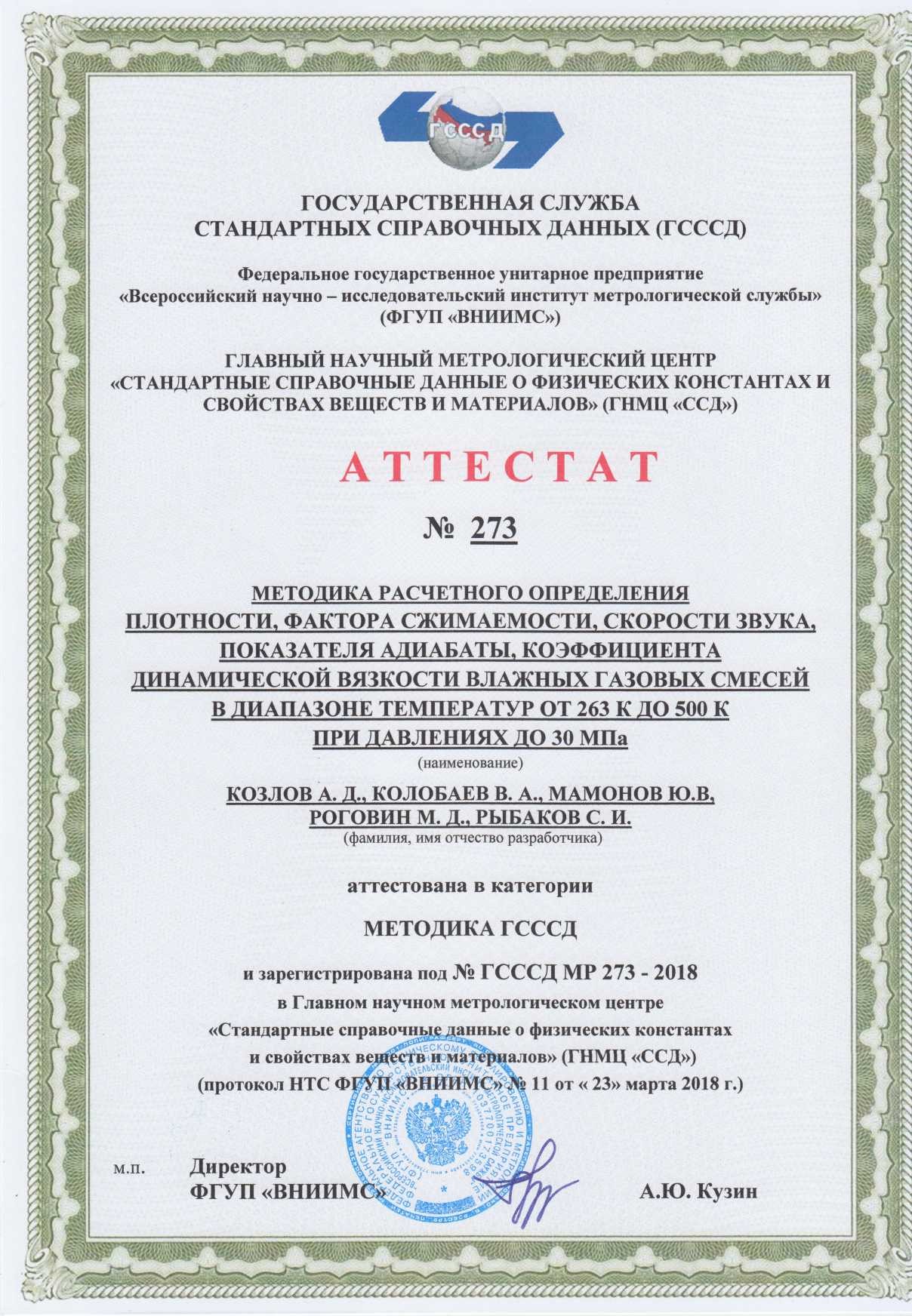 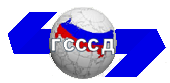 Главный научный метрологический центр ССД, ФГУП «ВНИИМС»
12
ПРОЕКТ предлагаемой отраслевой системы ССД по свойствам нефти и газа
МИНИСТЕРСТВО ЭНЕРГЕТИКИ РФ
СОЮЗ 
НЕФТЕГАЗ
ПРОМЫШЛЕННИКОВ
Головные организации
ООО «ВНИИГАЗ»
Институт комплексного освоения недр им. Мельникова РАН
Институт проблем нефти и газа РАН
Научные организации по свойствам углеводородов
ГСССД
(ГНМЦ «ССД»)
Институты Академии наук:
ФГБУ науки «Объединенный институт высоких температур РАН»;
ФГБУ науки «Институт теплофизики им. С. С. Кутателадзе Сибирского отделения РАН»;
«Институт Теплофизики» УрО РАН;
Дагестанский научный центр РАН:
институт физики;
институт проблем геотермии.
Университеты:
РГУ нефти и газа (НИУ) имени И.М. Губкина;
Калининградский государственный технический университет;
Московский энергетический институт (НИУ);
Санкт-Петербургский НИУ информационных технологий, механики и оптики;
Юго-Западный государственный университет;
Казанский НИТУ им. А. Н. Туполева
Научные центры и лаборатории промышленности:

 ПАО «Газпром»; 
 ПАО «Газпром нефть»;
 ПАО «Сургутнефтегаз»,
 ПАО «Нефтяная компания «Лукойл»;
 ПАО «Транснефть»;
 ПАО НК «Роснефть»;
 ПАО «Татнефть»;
 ПАО НК «РуссНефть»;
 ПАО «Новатэк»
ГНМИ Росстандарта:
ФГУП «ВНИИМС»;
ФГУП «ВНИИР»;
ФГУП    «ВНИИМ им.    Менделеева»;
ФГУП «ВНИИФРИ»;
ФГУП «УНИИМ»
ТК 023
ТК 180
ЦЕНТР ИНФ.
ФИФ по ОЕИ
Раздел ГСССД
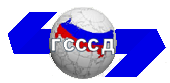 13
Главный научный метрологический центр ССД, ФГУП «ВНИИМС»
ПРЕДЛОЖЕНИЕ В ПРОЕКТ РЕШЕНИЯ КОНФЕРЕНЦИИ
РЕКОМЕНДОВАТЬ:
Росстандарту.
Совместно с Минпромторгом России и Минэнерго России с участием  ТК 23 «Нефтяная и газовая промышленность» и  ТК 180 «Государственная служба стандартных справочных данных» разработать во 2  квартале 2020 года концепцию и план создания отраслевой системы стандартных справочных данных.

Минэнерго России рассмотреть вопросы создания отраслевой системы стандартных справочных данных в части  нефтегазового комплекса на заседании Рабочей группы по вопросам нормативно-правового обеспечения учета добываемого, хранимого и транспортируемого углеводородного сырья, производимых, хранимых и реализуемых продуктов его переработки.

Техническому комитету по стандартизации ТК 180 «Государственная служба стандартных справочных данных» подготовить материалы и обратиться в Минэнерго России по вопросу создания отраслевой системы стандартных справочных данных в нефтегазовом комплексе.
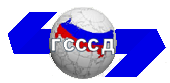 Главный научный метрологический центр ССД, ФГУП «ВНИИМС»
14
СПАСИБО ЗА ВНИМАНИЕ!


                                                                                Козлов Александр Дмитриевич -
                                                                                                  E-mail: kozlov@vniims.ru
                                                                                              Тел.: раб. 8(495) 781-28-71
                                                                                                    сот.  8(919)9612602
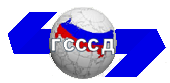 Главный научный метрологический центр ССД, ФГУП «ВНИИМС»
15